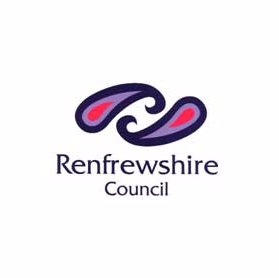 Renfrewshire Educational Psychological Service
Mental Health in Schools Framework
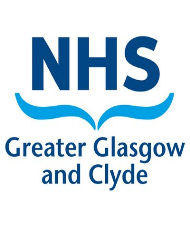 Peer Support & Social Media
Enable young people to provide mental health peer support, and to use social media for wellbeing
Key Adult 
Importance of dependable adult to support and protect mental health of young person
Developing Resilience in Schools
Whole School approach to mental health and wellbeing
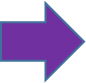 Responding to Distress
School staff are confident, skilled and supported to intervene to support young person with mental health difficulties
Guidance Thru the Service Maze Young people, families & schools are aware of range of service options available to support mental health and how to access these.
Developing Resilience in Communities
Network of youth services, voluntary & community organisations who can support young person’s mental health
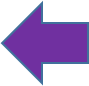